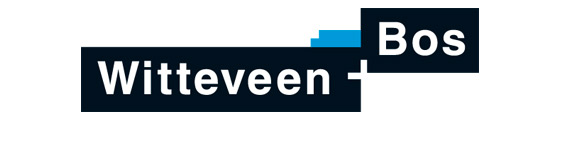 transmissioninfiltrationventilation
heating
Digital Twins for the heating transition: Analysis methods and tools, v1
Twomes Deliverable D3
solar irradiance
‘internal’ heat
heat gain
heat loss
Twomes Deliverable D3
Digital Twins for the heating transition: Analysis methods and tools, v1
Author: Henri ter Hofte
Publication date: 23-12-2021
Parties involved: Research group Energy Transition (Windesheim)
Chair: Jeike Wallinga

Partly based on work from the following students:
Mehmet Akol, Casper Bloemendaal, Danile Dyadko, Joery Grolleman, Tristan van Heusden, Jason Kartodimedjo, Briyan Klein, Jeroen Matser, Omar Mazher, Steven de Ronde, Roald Smits, Nathan Snippe, Wouter Vogelzang

Thanks also go to:
Dirk-Jan Medendorp (Witteveen+Bos), Janet van de Wetering (Witteveen+Bos), Stephan Peters (Windesheim), Hossein Rahmani (Windesheim)
This work is financially supported by BDR Thermea, Breman, Enpuls, TechForFuture, Witteveen + Bos and the municipality of Zwolle.
This is a publication by Saxion, University of Twente and Windesheim University of Applied Sciences
Licence: CC BY 4.0, Research group Energy Transition, Windesheim University of Applied Sciences
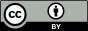 [Speaker Notes: The results of project Twomes are described in the following deliverables:
Deliverable D1a Project Plancontains the project plan that forms the basis for research activities. 
Deliverable D1b Data management plandescribes what data is collected in the project, how data should be handled during the project and after the project is finished. 
Deliverable D1c: Uitkomsten bewonersonderzoek describes (in Dutch) the results of the research we conducted into questions residents have about the heat transition, via surveys and/or interviews. We used insights gained to focus further research in the project lays the foundation for advice modules. 
Deliverable D2: Dataset 1contains the monitoring data that we collected for exploratory analysis. 
Deliverable D3: Analysis Methods and Tools, Version 1contains a description of the analysis methods and tools used to analyze data from Deliverable D2. We also describe what we can learn from the available data and what additional measurements we deem necessary. 
Deliverable D4: Testable Hypothesesdescribes the hypotheses we want to test with the research in Twomes. 
Deliverable D5: Measurement methods and techniquesdescribes the (additional) measurement methods and techniques that we have developed to collect data used to test hypotheses from D4. 
Deliverable D6: Subject Information, Consent Formsincludes all information and documents (in Dutch) we use to recruit and educate subjects, including a description of how we obtain consent to collect data. 
Deliverable D7: Dataset 2contains the data that we collected to do a detailed analysis including research into the hypotheses of D4. 
Deliverable D8: Analysis Methods and Toolsdescribes not only the analysis methods and tools we applied to the dataset from D7, but also the results and conclusions of this analysis. 
Deliverable D9: Dissemination and design follow-up researchincludes all external presentations and publications for interested parties outside the project, including a plan for a follow-up study for the realization of advice modules. 
Deliverable D10: Presentations, Report, Update Plan and Scheduleincludes all interim and progress presentations of the project, and updated plans.]
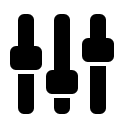 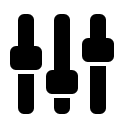 Introduction
Some interventions to reduce home heating CO2-emissions
Building interventionsisolation, crack sealing, HR++ glass, …
Installation interventions
Installation: hardwarehigh efficiency boiler, heat recovery, (hybrid) heat pump, district heating, biogas, biomass, hydrogen, infrared,…
Installation: settingsnight setback, day setback, hydronic balancing, supply temperature, …
Comfort interventionswarm clothing?, get used to lower temperatures?, …
Weatherclimate change?
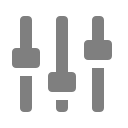 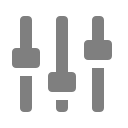 [Speaker Notes: Since space in diagrams is limited; I switched to collapsing instatataion hardware interventions and installation settings interventions into one category. In subsequent slides, this allows for model parameter categories to be collapsed in to ‘installation parameters’. 

Installation settings, however are often much easier to change than installation hardware. For example, changing the supply temperature of a gas-fired boiler is much easier than changing the gas-fired boiler for a heat pump (which often also implies changing the hydronic heat distribution system and sometimes even requires changing heat distribution of the the building envelope.]
hich model parameters for the home heating transition of specific residential buildings can we learn from energy monitoring data in order to answer household questions for their home heating transition?
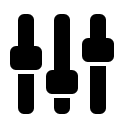 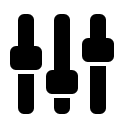 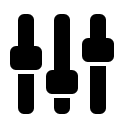 WP3 Data Analysis & Prediction
Modeling home heating
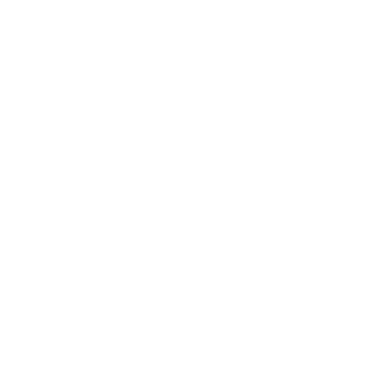 time series output data
time series input data
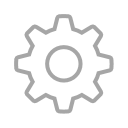 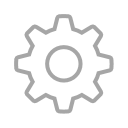 setpoint changes
weather
indoor temperature
energy use
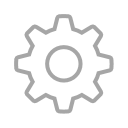 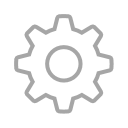 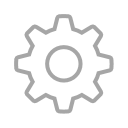 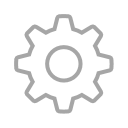 building

installation

comfort needs
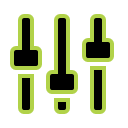 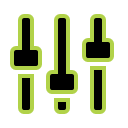 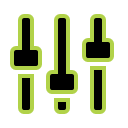 WP3 Data Analysis & Prediction
Modeling home heating
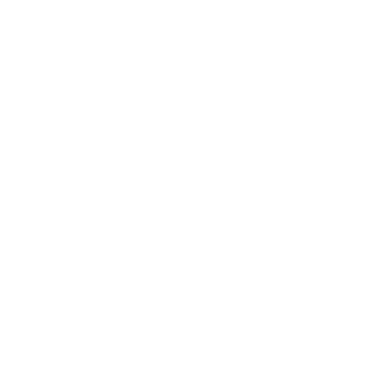 time series output data
time series input data
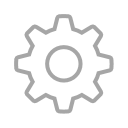 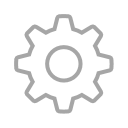 setpoint changes
weather
indoor temperature
energy use
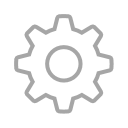 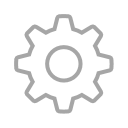 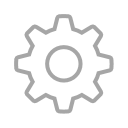 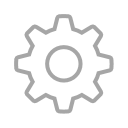 building

installation

comf.needs
model parameters(time-independent)
WP3 Data Analysis & Prediction
Building model overview
transmissioninfiltrationventilation
heating system(boiler + distribution)
solar irradiance
‘internal’ heat
…of occupants, (electric) devices, and hot water
heat gain
heat los
[Speaker Notes: Model paramters are formatted in green
Time series data is has a subscript t; e.g. Tin;t is Tin (the average indoor temperature) at time interval t. Time intervals last a duration Δt.

N.B. This is the most simple building model; the effect of wind (a factor in infiltration) and changes in ventilation behaviour are modelled via effective outdoor temperature (Tout;eff;t), where accurding to KNMI research, the best simple approsimation is Tout;eff;t [°C] =  Tout;eff;t – 2/3* ut [m/s], where ut is the average wind speed during time interval t. In more refines models, we will try to separate the influence of wind on the home heat los as a separate model parameter that is to be learned.]
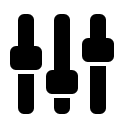 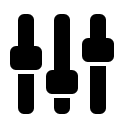 WP3 Data Analysis & Prediction
Model parameters we would like to learn, that determine  time series output (indoor temperature, energy use), depending on time series input data
Buidingspecific heat loss H [W/K], thermal inertia  [h] ~ thermal mass C [J/K], effective solar aperture Aeff [m2]
Installation
Hardwareefficiency  [%], heating power Peff [W]
Settingsmaximal supply temperature Tsup [°C], hydronic balancing valve settings,thermostat program Tprog;t_start;t_end [°C], temporary setpoint changes Tset [°C]
Comfort needscomfort temperature(s) while home Tset;home [°C] / Tset;sleep [°C]
Weatheroutdoor temperature Tout [°C], wind U [m/s], solar global horizontal irratiance I [W/m2]
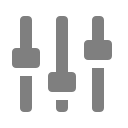 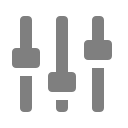 Effective heat demand [K·s]
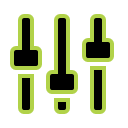 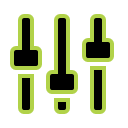 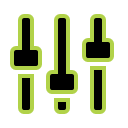 WP3 Data Analysis & Prediction
Inverse grey-box modelling of home heating
measured input data(time series data)
calculated output data(time series data)
calculated data(time series data)
calculated data(time series data)
calculated data(time series data)
calculated data(time series data)
calculated data(time series data)
calculated data(time series data)
calculated data(time series data)
calculated data(time series data)
calculated data(time series data)
calculated data(time series data)
calculated data(time series data)
calculated data(time series data)
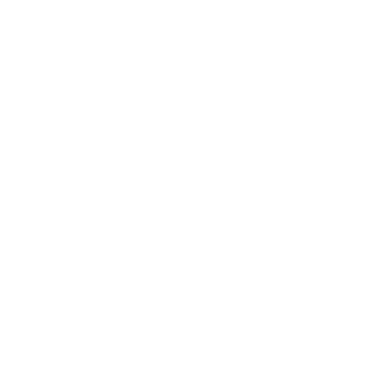 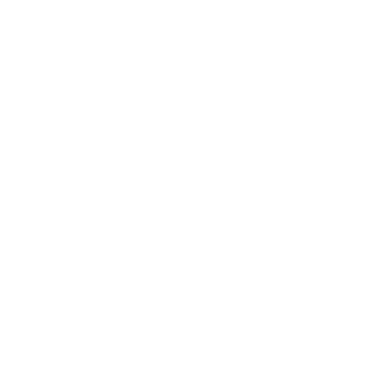 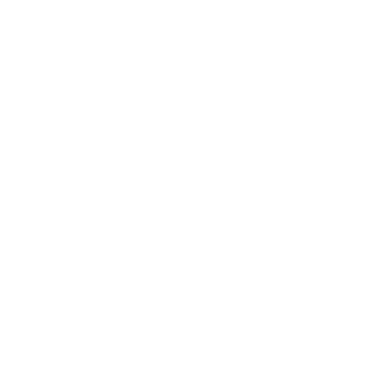 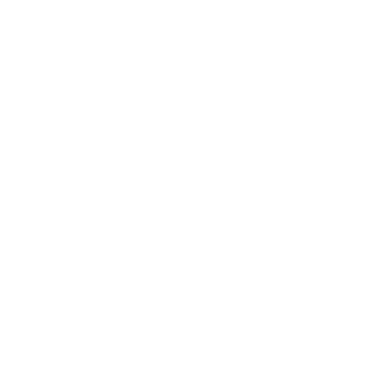 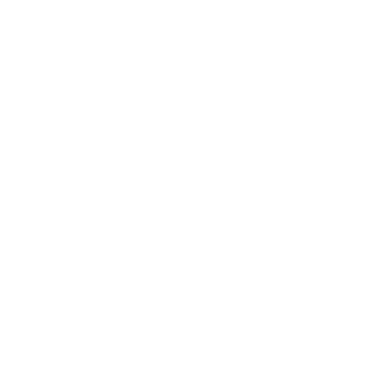 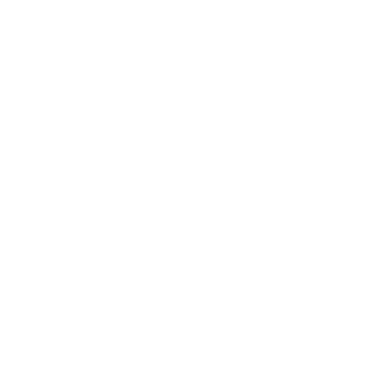 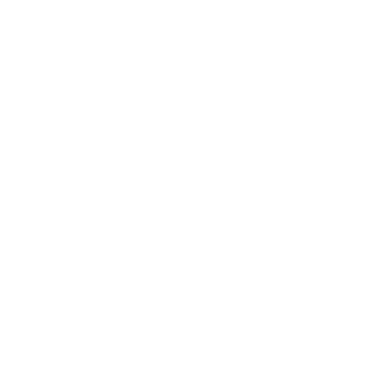 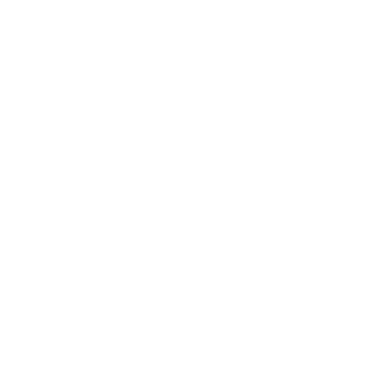 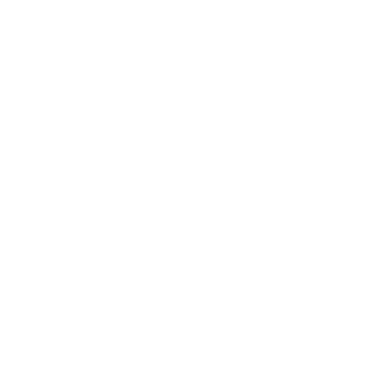 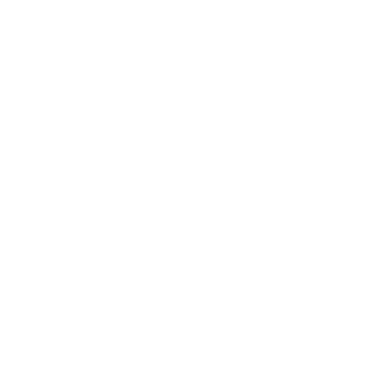 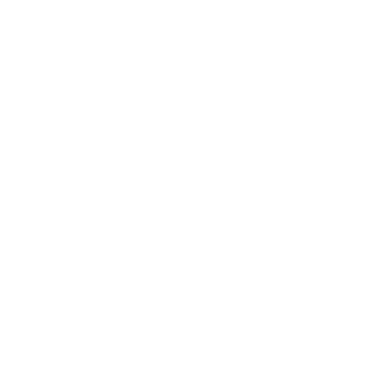 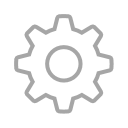 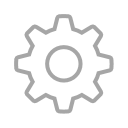 setpoint changes
weather
indoor temperature
energy use
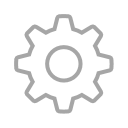 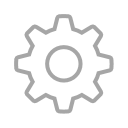 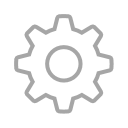 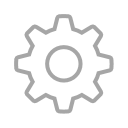 ?
measured comparison data(time series data)
building

installation

comf.needs
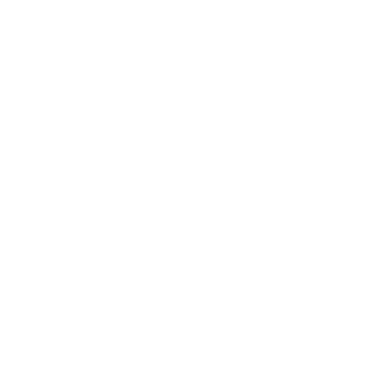 indoor temperature
energy use
model parameters(time-independent)
WP3 Data Analysis & Prediction
Why ‘inverse’ modelling and what is a ‘digital twin’?
Normal (forward) modelling
IN: time series data + model parameters
OUT: calculated time series data & performance metrics
Inverse modelling
IN: time series data + measured time series data & performance metrics
OUT: model parameters
A model with well learnt parameters is called a ‘digital twin’
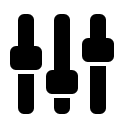 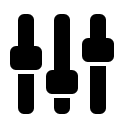 WP3 Data Analysis & Prediction
Model parameters: time-independent characteristics that determine home heating performance
Building model parameters
Installation model parameters
Installation hardware model parameters
Installation settings model parameters
Comfort needs model parameters
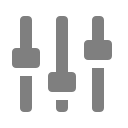 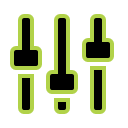 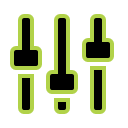 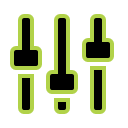 WP3 Data Analysis & Prediction
Predict how changed parameters change outcome
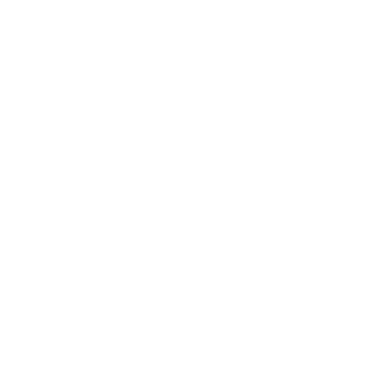 calculated data
time series data
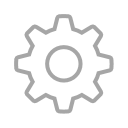 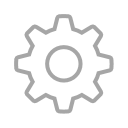 setpoint changes
weather
indoor temperature
energy use
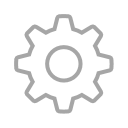 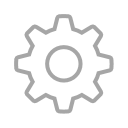 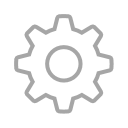 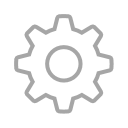 building

installation

comf.needs
model parameters(time-independent)
[Speaker Notes: Thermostat setpoints can be e.g. replayed from a previous year, or derived from comfort needs. This depends on the type of prediction and comparison desired.Similarly, weather data can be e.g. replayed from a prvious year, or derived from a pre-determind average, also known as a ‘reference climate year’. Again, this depends on the type of prediction and comparison desired.]
WP2 Data Acquisition, Privacy & Open Data
Data we intend to measure
[Speaker Notes: Other words used in the Twomes project for ‘data observation’ in the project are also ‘data monitoring’ (in ‘energy data monitoring’) and ‘acquire’ (in ‘WP2 Data acquisition’).]
WP2 Data Acquisition, Privacy & Open Data
Data we intend to measure
WP3 Data Analysis & Prediction
Model parameters we seek to learn
WP3 Data Analysis & Prediction
Color coding legend
model parameters (green)
case-specific, constant in the time horizon considered
measured input data (pink)
case-specific, varying in the time horizon considered
fixed model parameters (blue)
population averages, constant in the time horizon considered
WP3 Data Analysis & Prediction
Building model equations
[Speaker Notes: Effective outdoor temperature calculation correction factor is derived from N Wever. Effectieve temperatuur en graaddagen, klimatologie en klimaatscenario\'sKNMI number: PUBL-219, Year: 2008. https://cdn.knmi.nl/knmi/pdf/bibliotheek/knmipubmetnummer/knmipub219.pdf]
WP3 Data Analysis & Prediction
Building model equations (2)
[Speaker Notes: I need to figure out what we really measure here: [Nm^3], or [Geq]. 
"- Normaal m3 (Nm3): Idem bij een druk van 101,325 kPa (of 1,01325 bar) en 0 °C. Deze kubieke meter wordt als Normaal m3 omschreven in norm met nummer 5024-1976(E) van de Internationale Organisatie voor Standaardisatie (ISO);
- Gronings-aardgasequivalent (Geq): Om te kunnen rekenen met volumes aardgas van verschillende kwaliteit worden deze herleid tot een Gronings-aardgasequivalent. Op basis van het verschil in verbrandingswarmte van de diverse gaskwaliteiten wordt deze omgerekend tot een (fictief) volume van Groningen kwaliteit (dat is 35,17 megajoule (MJ) per m3 van 0 °C en 101,325 kPa, of 1,01325 bar). Bijvoorbeeld: Eén Nm3 gas met een verbrandingswaarde van 36,5 MJ is 36,5/35,17 is 1,0378 Nm3 Geq."
Source: https://nl.wikipedia.org/wiki/Aardgaswinning_in_Nederland

De DSMR5 standaard voor de slimme meter schrijft voor dat de P1 poort elke seconde de laatst ontvangen 5-minuten waarde & timestamp doorgeeft|: "Last 5-minute value (temperature
converted), gas delivered to client in m3, including decimal values and capture time"
Deze waarde is dus temperatuurgecorrigeerd, dus Nm^3; het is niet gecorrigeerd voor calorische samenstelling.

Als het nodig is kunnen we de Geq berekenen via data die hier beschikbaar is; https://www.gasunietransportservices.nl/aangeslotenen/gaskwaliteit-en-meetzaken/calorische-waarden]
WP3 Data Analysis & Prediction
Building model equations (3)
WP3 Data Analysis & Prediction
Building model equations (4)
WP3 Data Analysis & Prediction
Estimating internal heat contribution from occupants
WP3 Data Analysis & Prediction
Average contribution to home heating of heat dissipated by average household member
WP3 Data Analysis & Prediction
Building model equations (5)
WP3 Data Analysis & Prediction
Estimating internal heat contribution from gas used not for central heating (1)
WP3 Data Analysis & Prediction
Estimating internal heat contribution from gas used not for central heating (2)
[Speaker Notes: Uit: Kooger, Ter Hofte, Dreijerink, Tigchelaar, De Smidt, Peddemors (2019), Bevindingen haalbaarheidsonderzoek VeniVidiFlexi. Onderzoek naar energiebesparing bij huishoudens door slim verwarmen tijdens afwezigheid, TNO, Available online: Bevindingen haalbaarheidsonderzoek VeniVidiFlexi. Onderzoek naar energiebesparin :: TNO Repository (tudelft.nl)
N.B. to get from [NM^3/y] via efficiency and remaining heat to average heat in value, multiply by superior calorific value of 35.170.000 J/NM^3 and divide by (365,25[d/y]*24[h/d]*60[min/h]*60[s/min])Het gasverbruik voor koken en warm tapwaterbereiding, Gkoken+ww, is niet af te lezen uit de intervalstanden van de slimme meter, daaruit kan alleen het totale gasverbruik worden afgeleid. We leiden Gdag;koken+ww, het gemiddelde dagverbruik voor koken en warm tapwater, af uit het verbruik buiten het stookseizoen, waarbij we de dagen en het verbruik tijdens de dagen dat er niemand afwezig is (bijvoorbeeld tijdens een zomervakantie), uitsluiten van de berekening.
 
Elke toepassing van aardgas heeft daarbij een eigen efficiëntie voor het opwekken van warmte. Uit onze gevoeligheidsanalyse (zie ook A.9) bleek dat de relatieve besparing op ruimteverwarming door stookonderbrekingen niet bijzonder gevoelig is voor de efficiëntie waarmee gas wordt omgezet in warmte (dit in tegenstelling tot de gevoeligheid van het absolute energiegebruik, dat natuurlijk wel gevoelig is voor de efficiëntie waarmee gas wordt omgezet in warmte!). Daarom volstaan we in de berekeningen van de nuttige restwarmte die gasverbruik voor koken en warm tapwater met een landelijk gemiddelde voor het nuttig rendement van restwarmte uit koken en warm tapwater, namelijk 34 %, zoals berekend in Tabel 1.]
WP3 Data Analysis & Prediction
Estimating internal heat contribution from gas used not for central heating (3)
WP3 Data Analysis & Prediction
Estimating internal heat contribution from electricity used for central heating
Initial Analysis Strategy
0. Geospatial interpolation of weather data
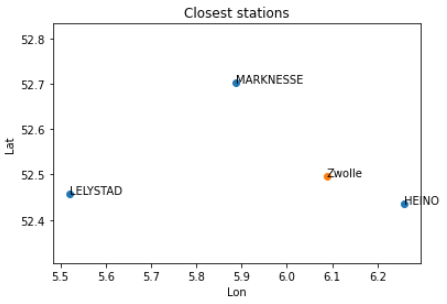 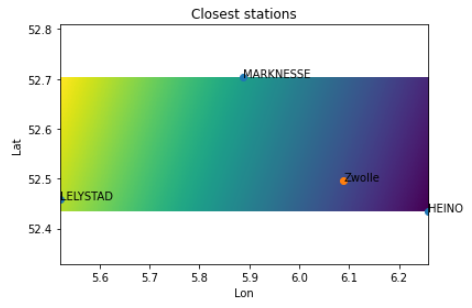 Initial Analysis Strategy
1a. Calculate thermal inertia τeff [s] from 0-4 AM
Initial Analysis Strategy
1b. Calculate thermal inertia τeff [s] filtered better
Initial Analysis Strategy
1c. Curve-fit thermal inertia τeff [s] on filtered periods
Initial Analysis Strategy
2. Calculate the volumetric boiler efficiency Qvol;CH [J/Nm3] based on Tret and generic efficiency lookup table
[Speaker Notes: Natural gas from the Groningen field has a lower heating value of 31,65 [MJ/Nm^3] and an superior calorific value of 35,17 [MJ/Nm^3] (source: https://nl.wikipedia.org/wiki/Verbrandingswarmte) 
The superior calorific value includes the potential energy you can fully harvest latent heat present in the exhaust gasses, by letting these condensate within the boiler. 
The efficiency percentages you encounter in systems burning natural gas be expresses as upper heating value efficiency of low heating value efficiency. To avoid confusion, make sure you output all metrics below:
When using Groningen natural gas, either calculate: 
volumetric efficiency [J/Nm^3] == 31,65 [MJ/Nm^3]  1.000.000 [J/MJ]  lower heating efficiency [%].
volumetric efficiency [J/Nm^3] == 35,17 [MJ/Nm^3]  1.000.000 [J/MJ]  upper heating efficiency [%].]
Initial Analysis Strategy
3. Curve-fit H [W/K] & Aeff [m2]
Initial Analysis Strategy
?. Calculate boiler efficiency ηupper;CH [%] based on return temperature and specific lookup table
[Speaker Notes: Natural gas from the Groningen field has a lower heating value of 31,65 [MJ/Nm^3] and a superior calorific value of 35,17 [MJ/Nm^3] (source: https://nl.wikipedia.org/wiki/Verbrandingswarmte) 
The upper heating value includes the potential energy you can fully harvest latent heat present in the exhaust gasses, by letting these condensate within the boiler. 
The efficiency percentages you encounter in systems burning natural gas be expresses as upper heating value efficiency of low heating value efficiency. To avoid confusion, make sure you output all metrics below:
When using Groningen natural gas, either calculate: 
volumetric efficiency [J/Nm^3] == 31,65 [MJ/Nm^3]  1.000.000 [J/MJ]  lower heating efficiency [%].
volumetric efficiency [J/Nm^3] == 35,17 [MJ/Nm^3]  1.000.000 [J/MJ]  upper heating efficiency [%].]
May not be sufficient; no access to volumetric flow
Analysis Strategy
?. Calculate boiler efficiency ηupper;CH [%] based on supply temperature and return temperature
[Speaker Notes: Natural gas from the Groningen field has a lower heating value of 31,65 [MJ/Nm^3] and an upper heating value of 35,17 [MJ/Nm^3] (source: https://nl.wikipedia.org/wiki/Verbrandingswarmte) 
The upper heating value includes the potential energy you can fully harvest latent heat present in the exhaust gasses, by letting these condensate within the boiler. 
The efficiency percentages you encounter in systems burning natural gas be expresses as upper heating value efficiency of low heating value efficiency. To avoid confusion, make sure you output all metrics below:
When using Groningen natural gas, either calculate: 
volumetric efficiency [J/Nm^3] == 31,65 [MJ/Nm^3]  1.000.000 [J/MJ]  lower heating efficiency [%].
volumetric efficiency [J/Nm^3] == 35,17 [MJ/Nm^3]  1.000.000 [J/MJ]  upper heating efficiency [%].]
no good; based on circular reasoning
Analysis Strategy
?. Calculate boiler efficiency ηupper;CH [%]NOT based on supply and return temperature
[Speaker Notes: Natural gas from the Groningen field has a lower heating value of 31,65 [MJ/Nm^3] and an upper heating value of 35,17 [MJ/Nm^3] (source: https://nl.wikipedia.org/wiki/Verbrandingswarmte) 
The upper heating value includes the potential energy you can fully harvest latent heat present in the exhaust gasses, by letting these condensate within the boiler. 
The efficiency percentages you encounter in systems burning natural gas be expresses as upper heating value efficiency of low heating value efficiency. To avoid confusion, make sure you output all metrics below:
When using Groningen natural gas, either calculate: 
volumetric efficiency [J/Nm^3] == 31,65 [MJ/Nm^3]  1.000.000 [J/MJ]  lower heating efficiency [%].
volumetric efficiency [J/Nm^3] == 35,17 [MJ/Nm^3]  1.000.000 [J/MJ]  upper heating efficiency [%].]
WP3 Data Analysis & Prediction
Pre-analysis: Berkum energy pilot
46 homes/9 blocks ~ 4-6 homes/block; 1 set of interventions/block
Energy saving / heating interventions Aug-17 – Mar-18
Building: isolation (30y old -> floor + facade + roof + window)
Installation: heating (gas -> hybrid / full electic (air-air/air-water) heat pump)
Installation: heating distribution: some with radiator fans
Installation: ventilation (mechanical -> with heat recovery central/decentral)
Monitoring data May 18 - now
Available after interventions (+ E+G yearly, several years before)
BeNext OpenTherm heating control (Tset;Tin;Ts; Tr; CH/DHW)
BeNext P1 smart meter data (E+, E- [kWh] every second, G+ [kWh] every 5 minutes)
E+ [W, kWh] heat pump, ventilation (Ecolution)